Firenze, 
Museo Nazionale 
del Bargello
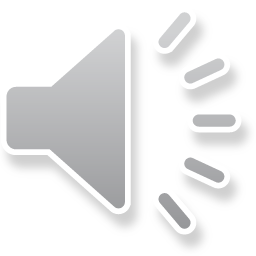 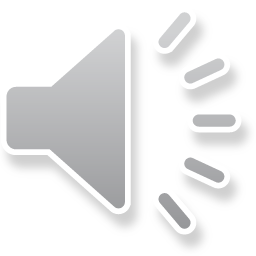 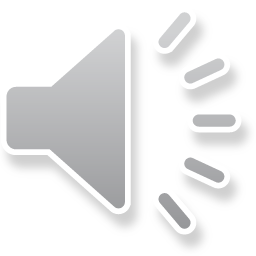 New York, The Metropolitan Museum of Art
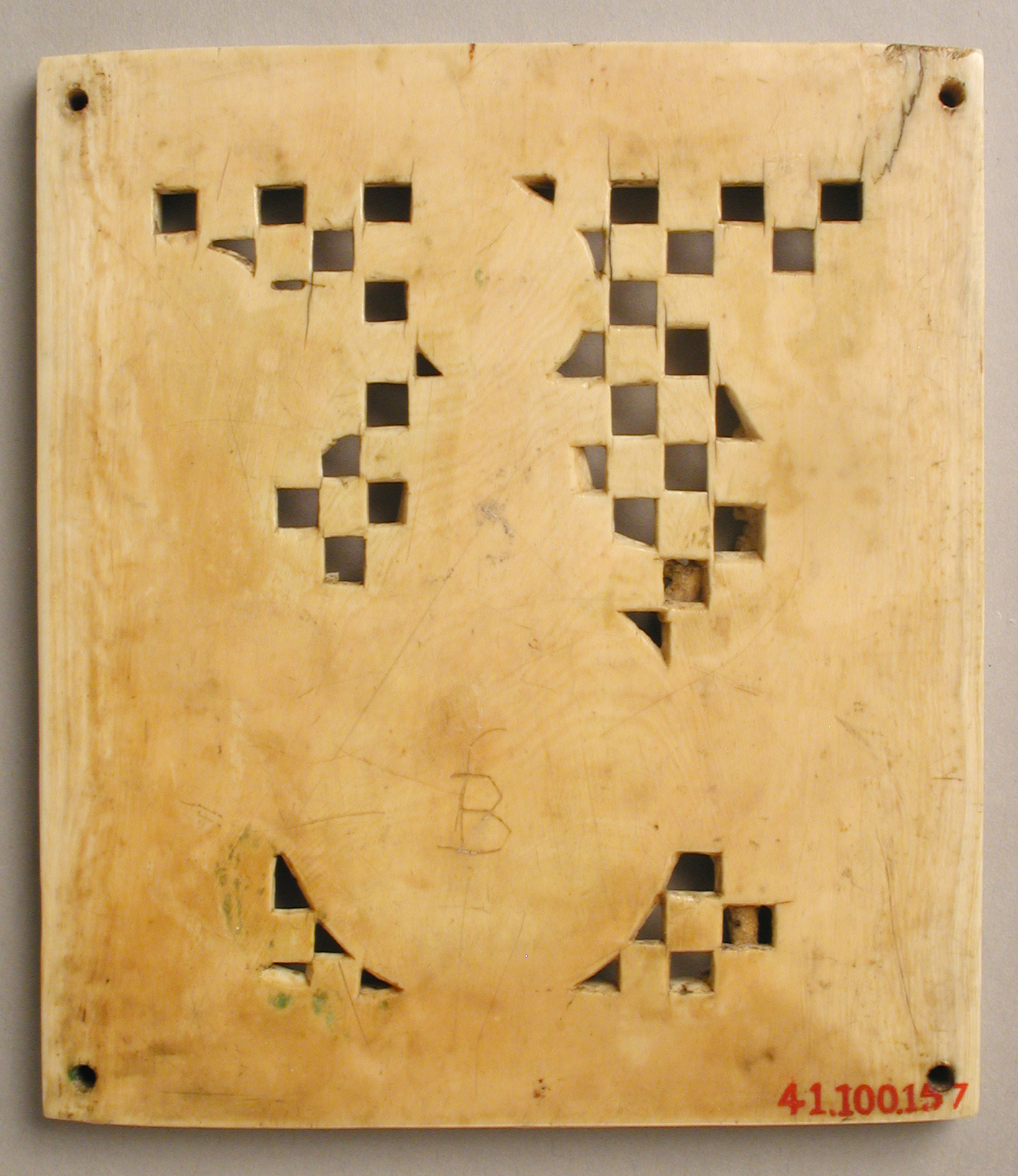 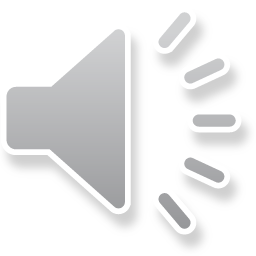 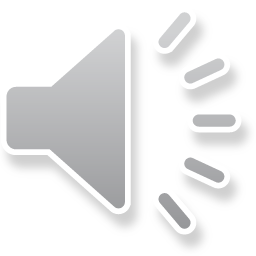